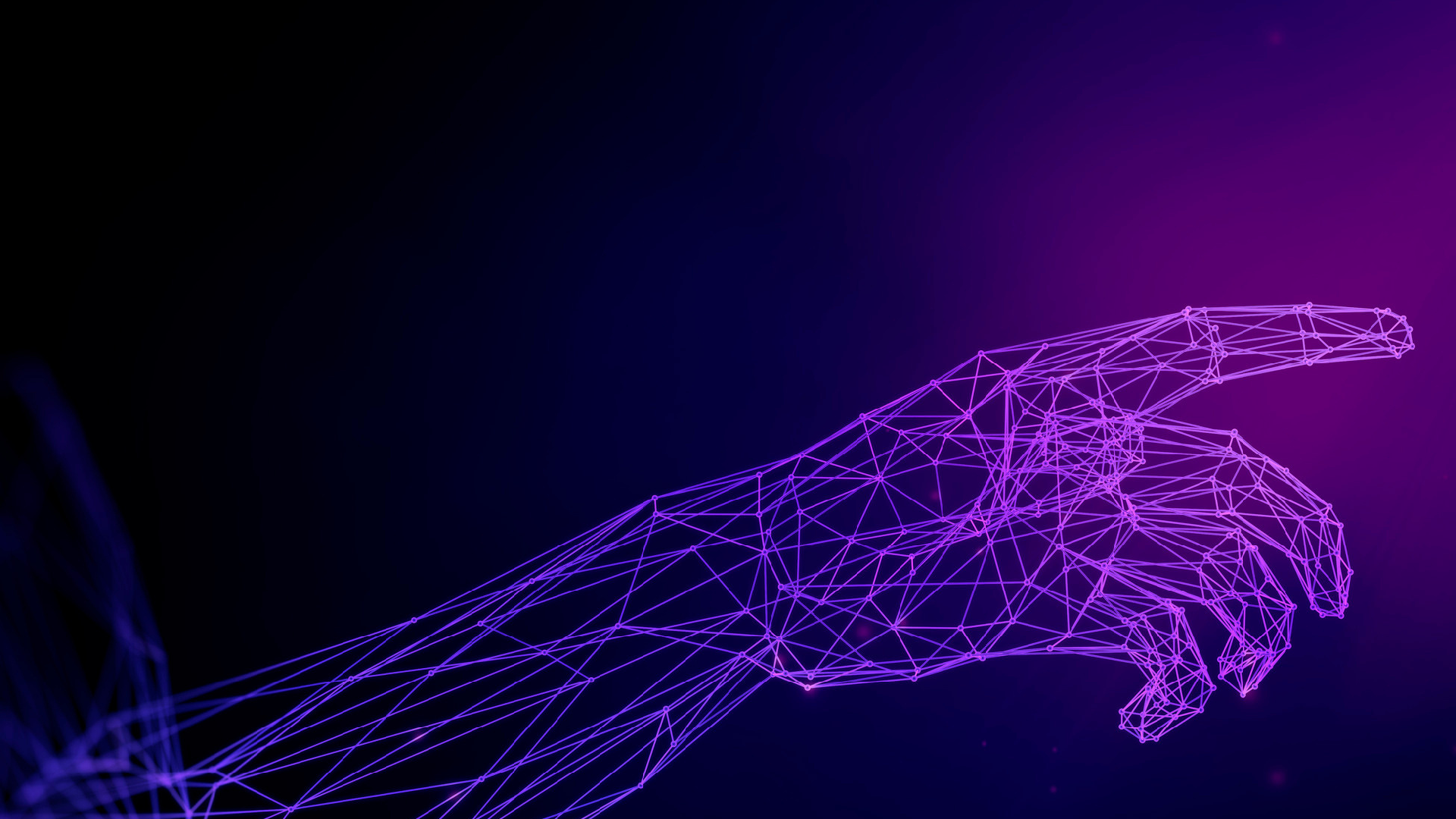 MORAVIAN BUSINESS COLLEGE OLOMOUC
Digital marketing
CONTENT  MARKETING  & SEO
Have you come across any  analytics tools?
Which ones?
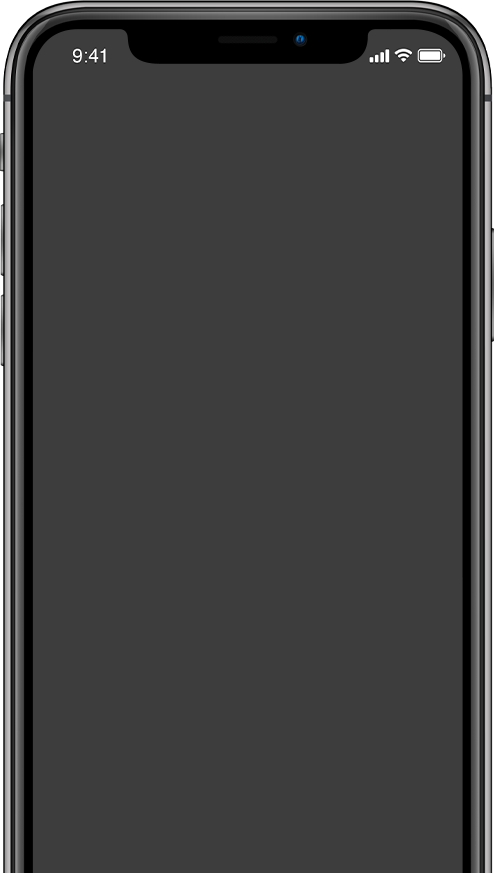 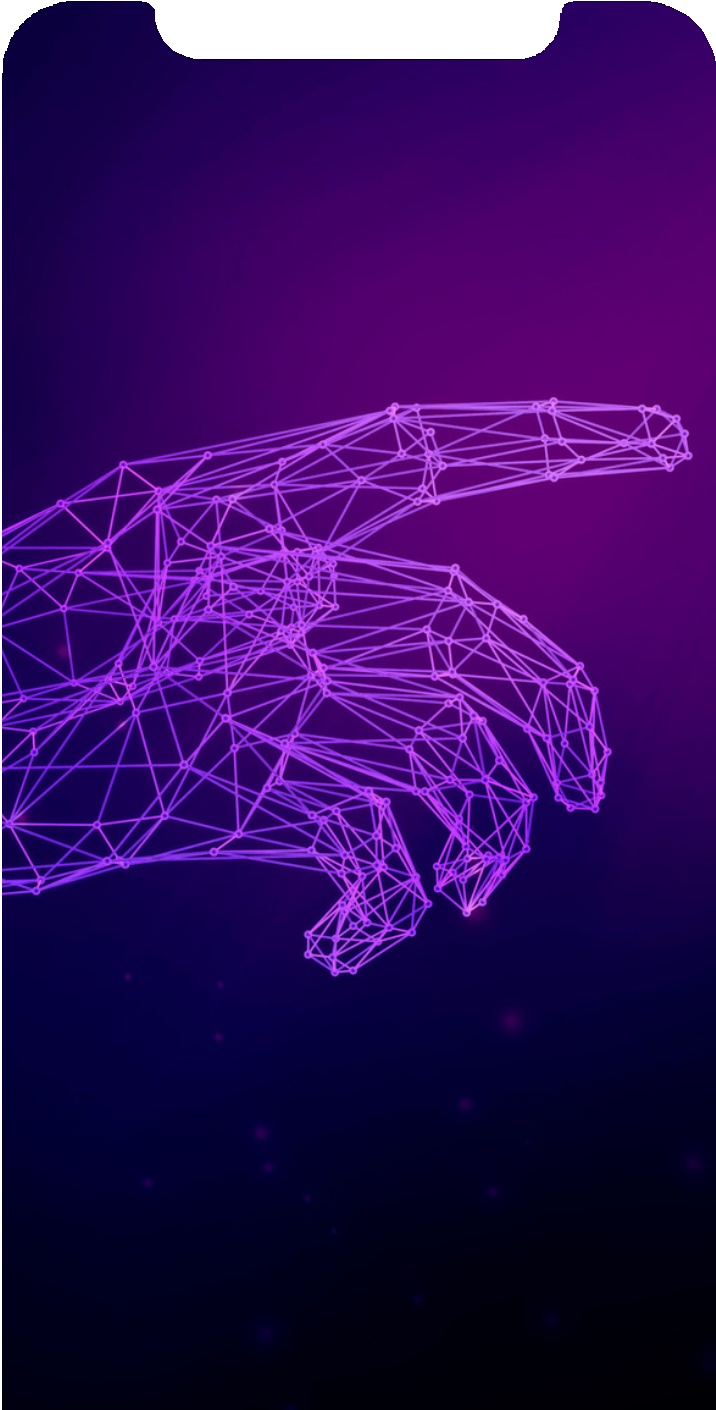 Content  marketing
Marketing strategy focused  on creating and distributing  valuable, relevant and  consistent content.
What is Content Marketing all about?
Why is CM important?
Brand building  Conversion
Saving financial resources  High returns in the long term  Lovebrand building
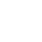 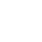 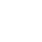 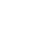 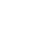 Content for users!
It is not the keyword density that matters, but the  readability of the article
The key is analysis of readers - who am I writing for?  The reader adapts to the form of the article:
Length  language  captioning
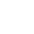 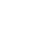 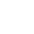 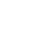 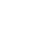 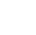 Hamingway App or Read-Able
What is the difference between  PPC and SEO?
Pay Per Click  vs
Search Engine Optimalization
On-page factors
Meta description  Headlines  Highlight
ALT attributes  URL forms
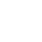 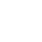 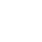 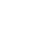 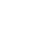 Off-page factors
Backlinks  Social networks  Credibility
Domain Authority

Anchor text
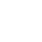 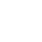 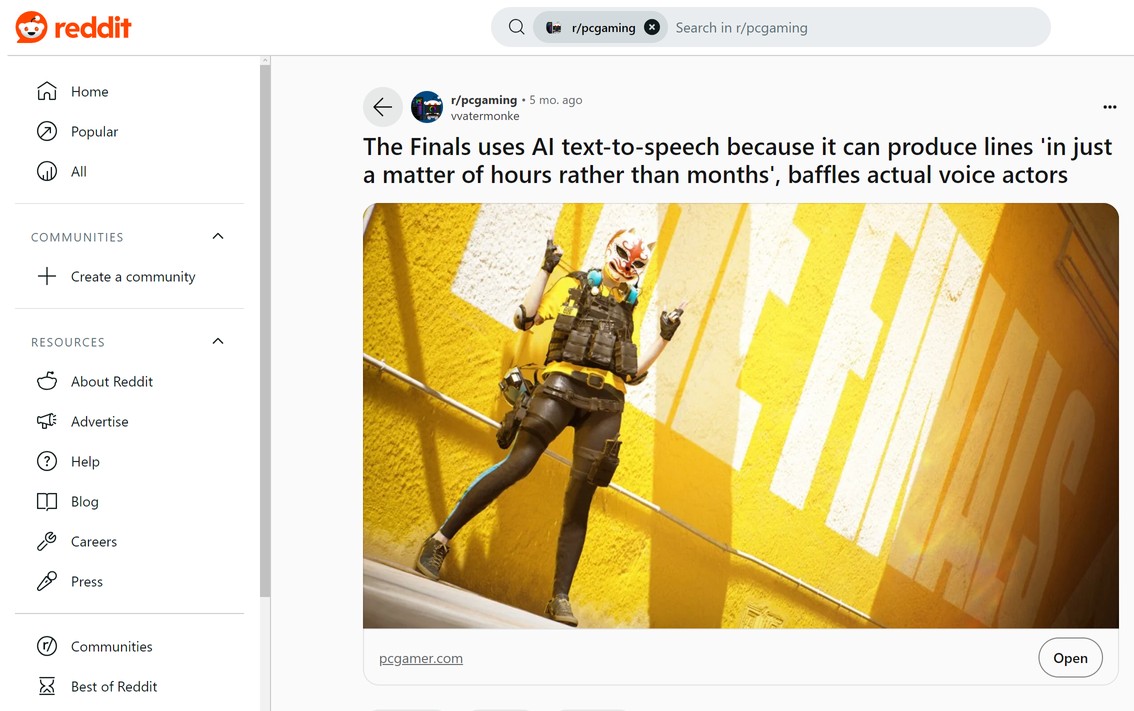 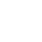 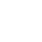 Before we get down to SEO
Customer analysis  Keyword analysis  Competitor analysis  Product analysis  Domain analysis  Hashtag/indexing check
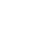 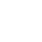 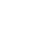 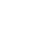 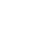 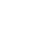 Task:
Find at least 10 articles that are about beer.

Compare at least 3 of them and comment on them:  headline (attractiveness, factuality...)
use of photos, videos, graphics  structure of the article  content of the article
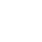 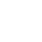 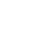 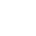 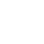 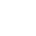 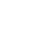 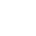 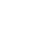 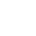